Día 8: Observaciones Operación Renta
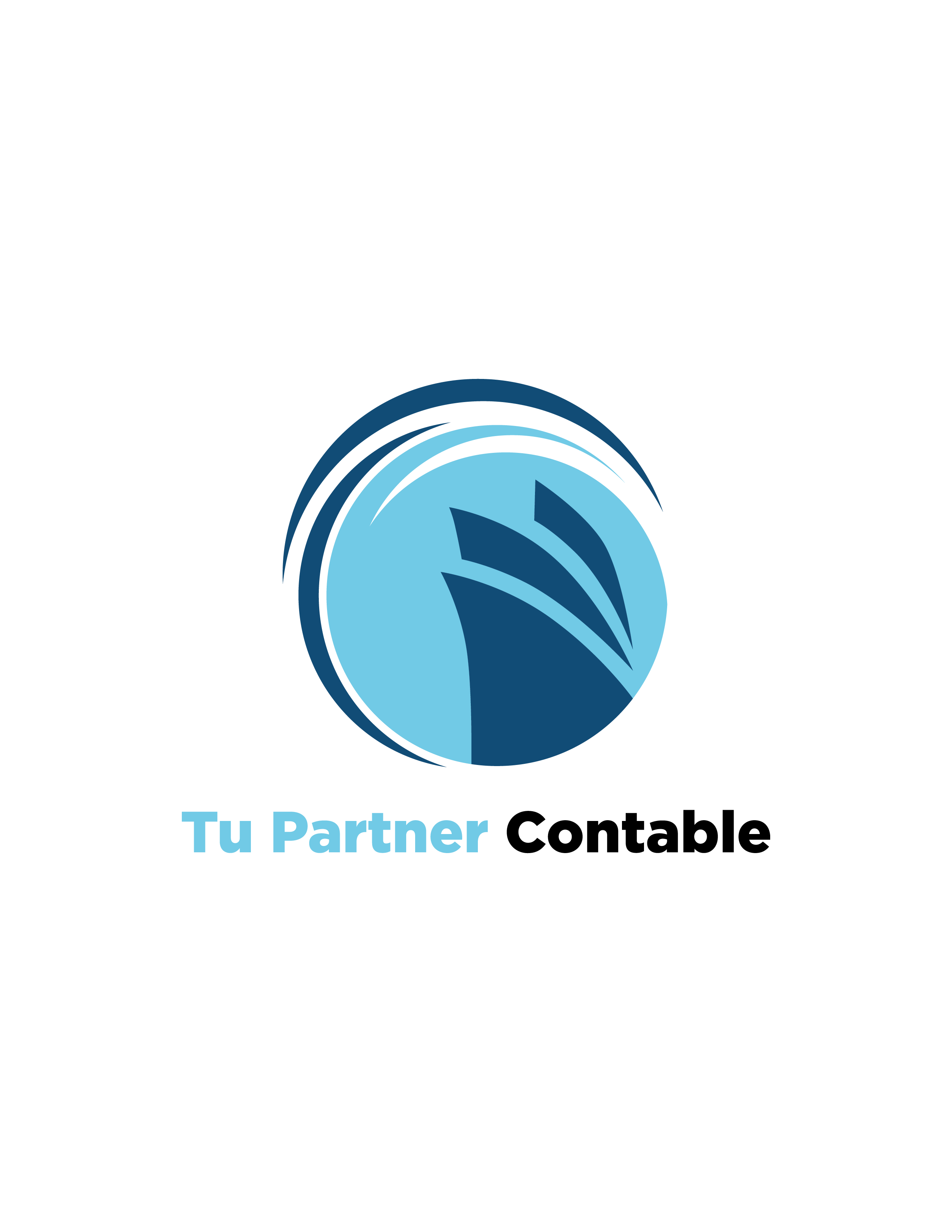 Presentada por:
Fernanda Silva
Contadora Auditora – Universidad de Chile
Contenido
Observaciones comunes F22 empresa
Observaciones comunes F22 personal
Rectificación F22
Petición administrativa
Observaciones comunes declaraciones juradas
Rectificación declaraciones juradas
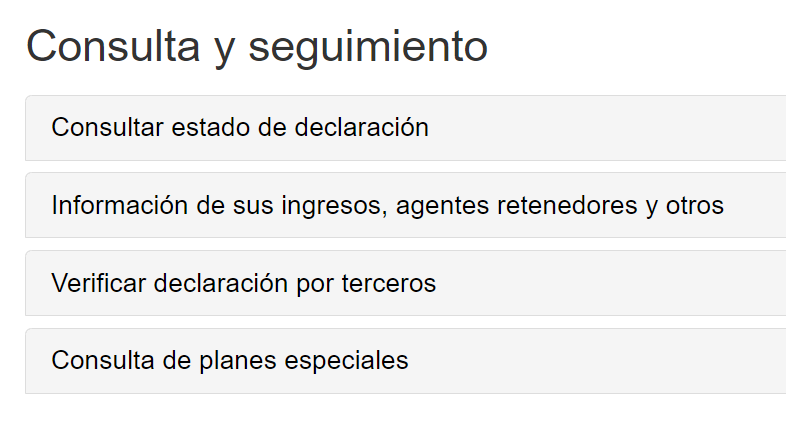 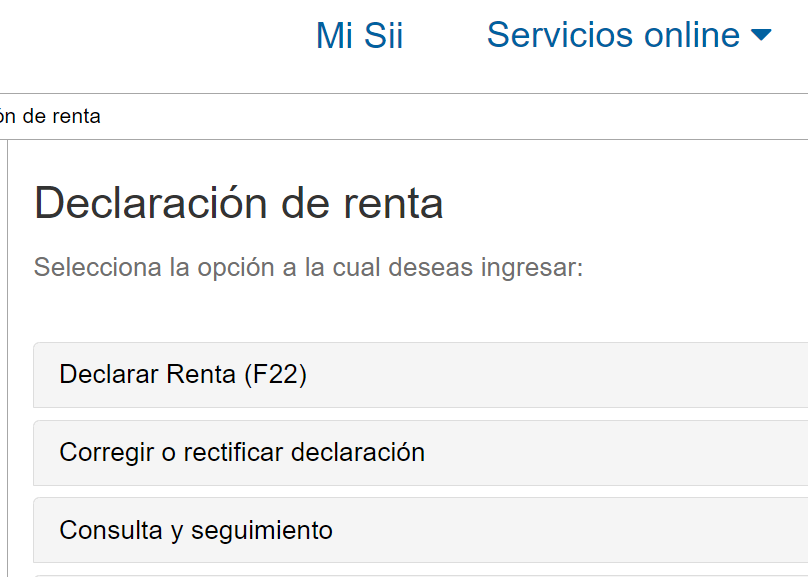 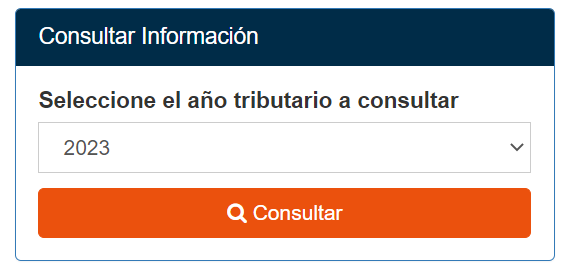 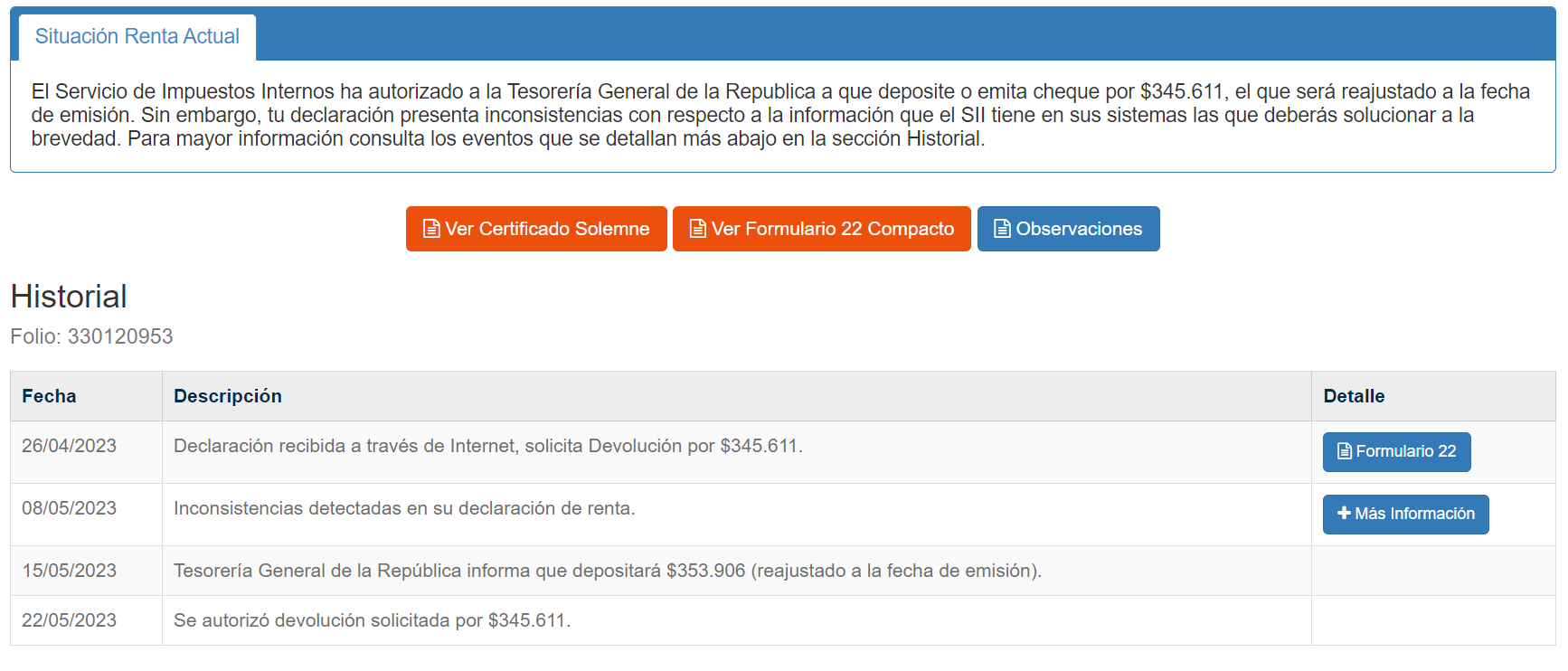 Observaciones comunes F22 empresa
Listado completo de observaciones
Observación A08: Control a contribuyentes de 1ra Categoría, que no declaran ingresos en RLI que declaran ingresos según F29 e información de terceros.
Observación A122: CONTROL DE LO DECLARADO COMO PÉRDIDAS DE EJERCICIOS ANTERIORES EN EL F22.
Observación B48: Control beneficio Art. 14 letra E) de la LIR para régimen artículo 14 letra A
Observación B74: CONTROL DEL BENEFICIO DE INCENTIVO AL AHORRO PARA REGIMEN ART.14 LETRA D) NRO.3
Observación B91: CONTROL DE ADQUISION DE BIENES DEL ACTIVO FIJO DECLARADAS EN F22 POR CONTRIBUYENTES ACOGIDOS AL RÉGIMEN DE LA LETRA D) Nº 8 ART. 14.
Observaciones comunes F22 personal
Observación A18: CONTROL DE LA TRIBUTACIÓN DE RENTAS PROVENIENTES DE ARRIENDOS DE BIENES RAICES AGRICOLAS Y NO AGRICOLAS OBTENIDAS POR PERSONAS NATURALES Y EMPRESARIOS INDIVIDUALES. (Corregible por Internet)
Observación A48: Control de retenciones declaradas en el Recuadro N°1 por contribuyentes del Art. 42 N°2 y 48 de la LIR. (Corregible por Internet)
Observación A58: Control de rentas por concepto de honorarios y remuneraciones de director de S.A.
Observación A99: Control del crédito por Contribuciones de Bienes Raíces rebajado en contra del Impuesto de Primera Categoría de las Rentas Efectivas
Rectificar
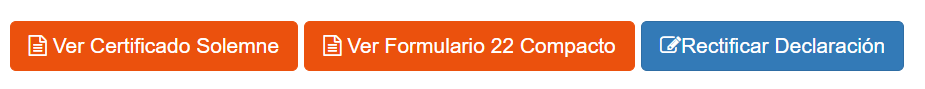 Petición Administrativa
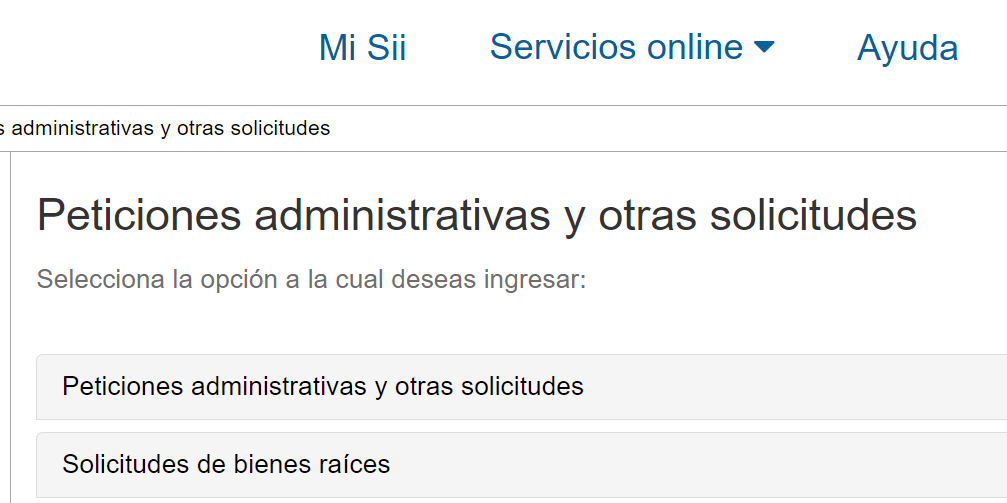 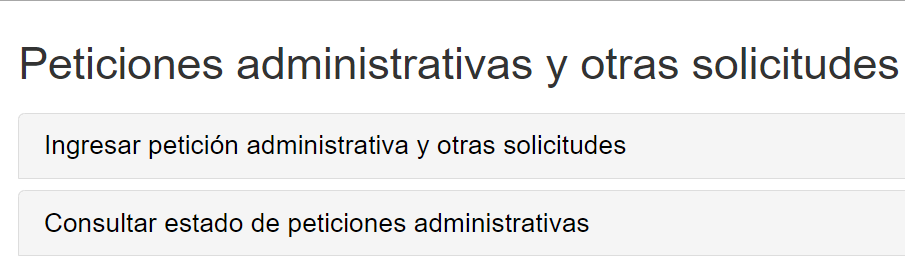 Petición Administrativa
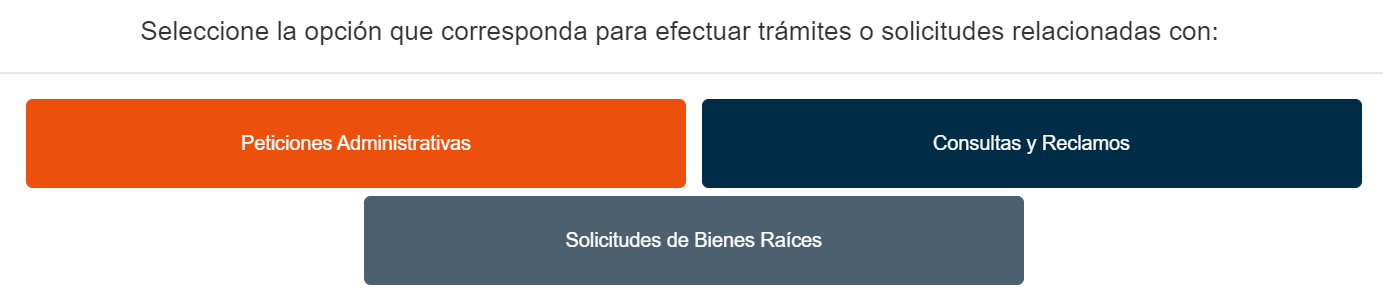 Petición Administrativa
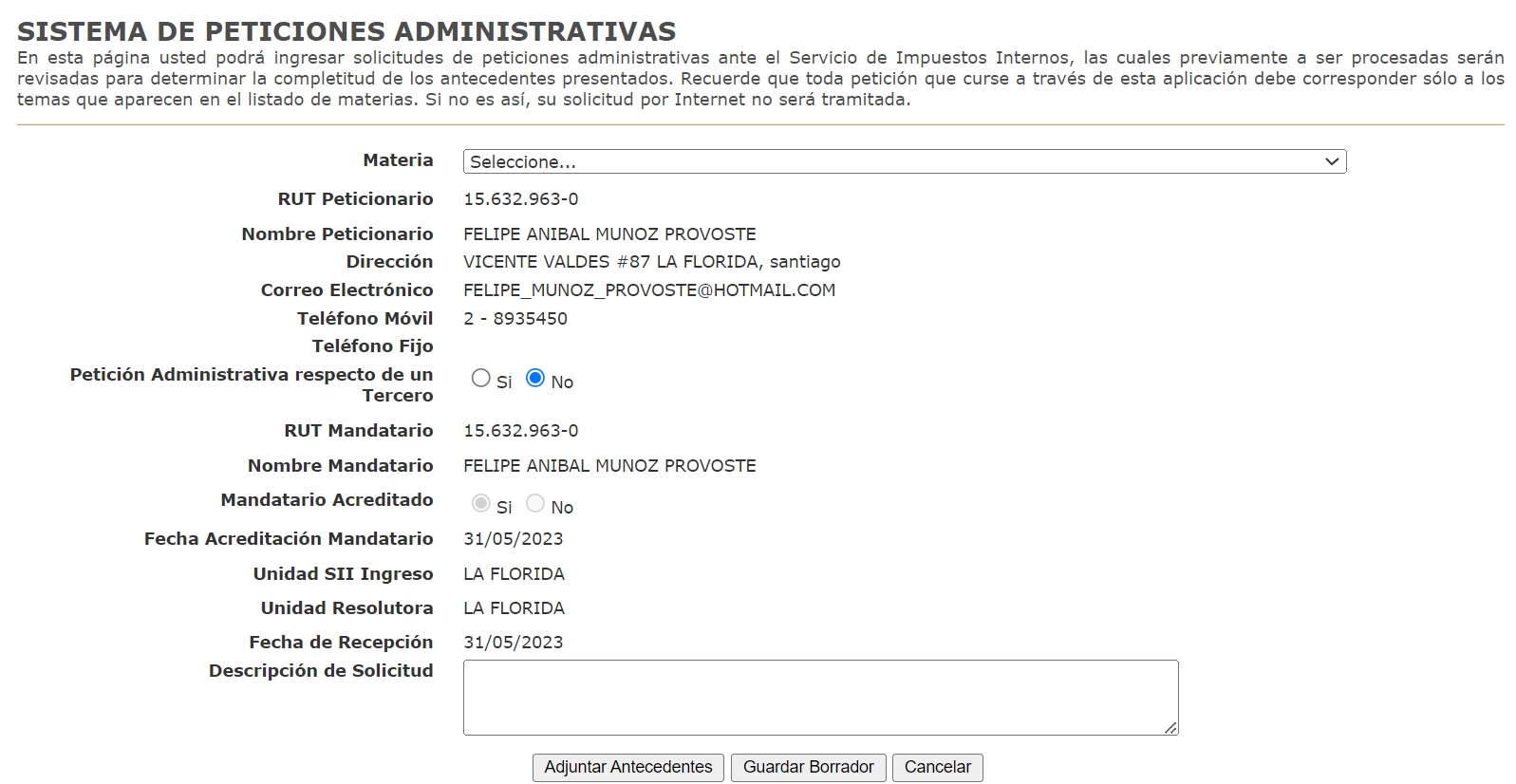 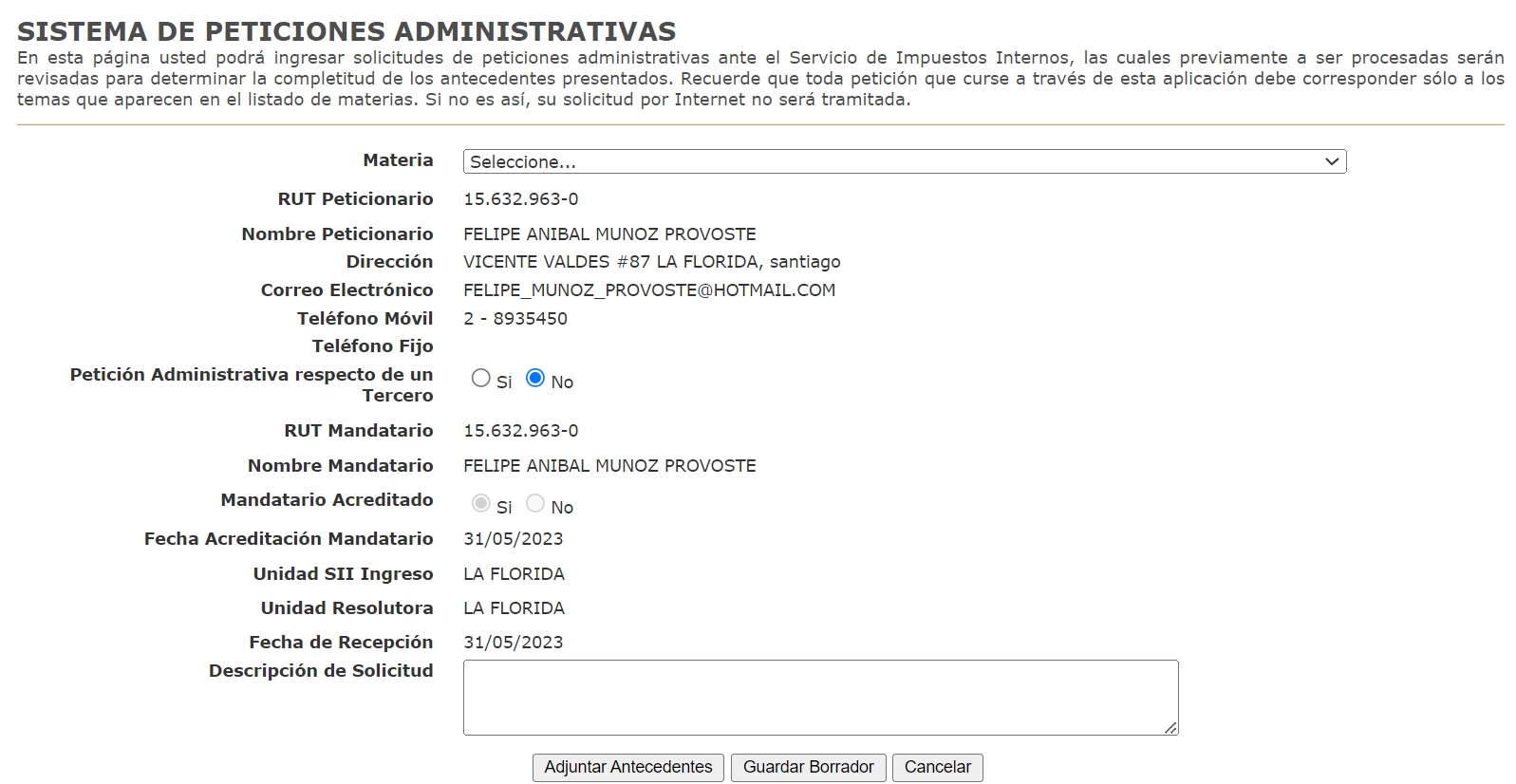 Declaraciones Juradas
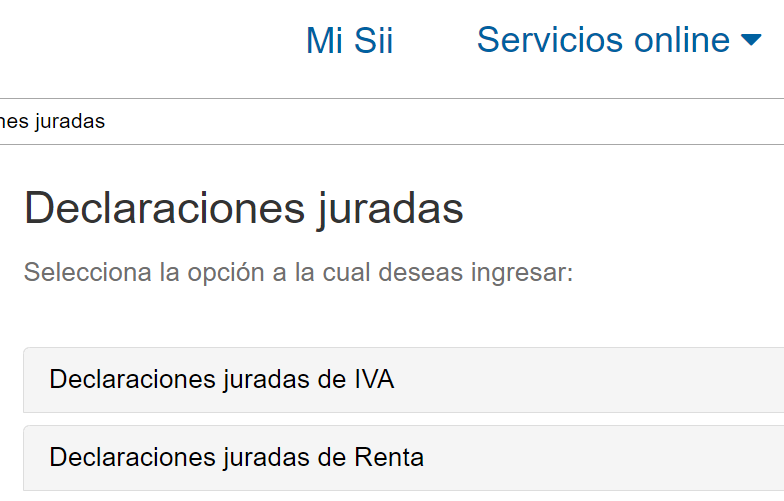 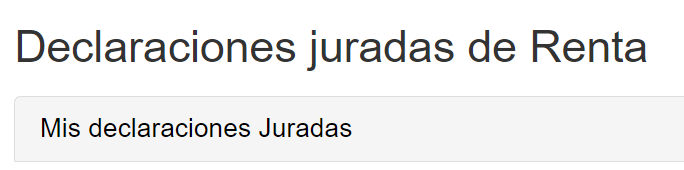 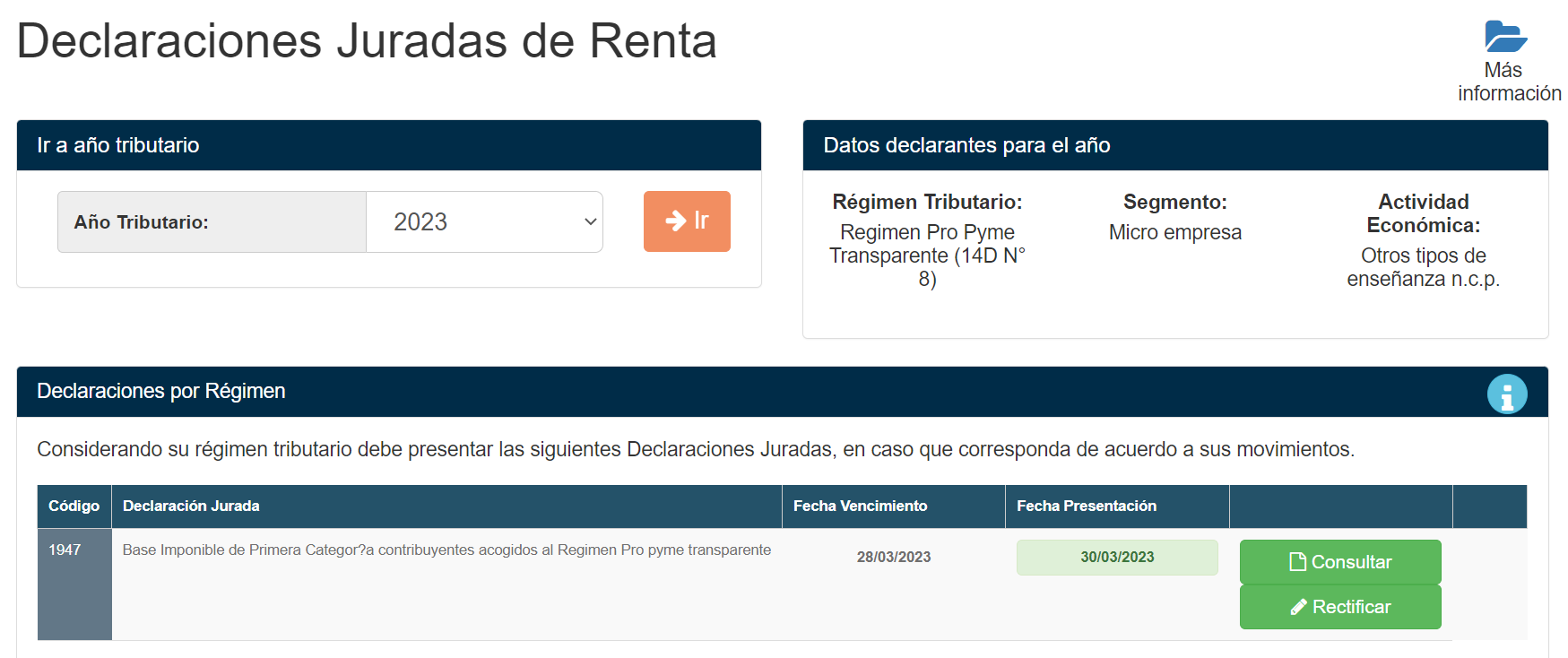 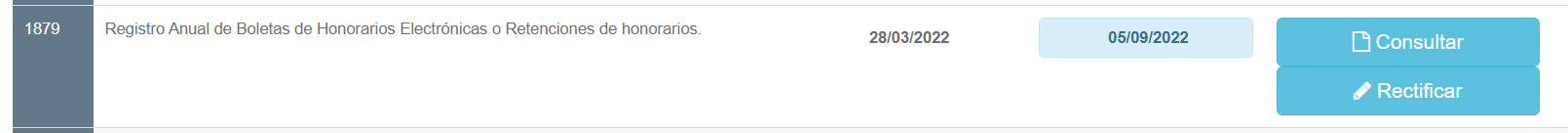 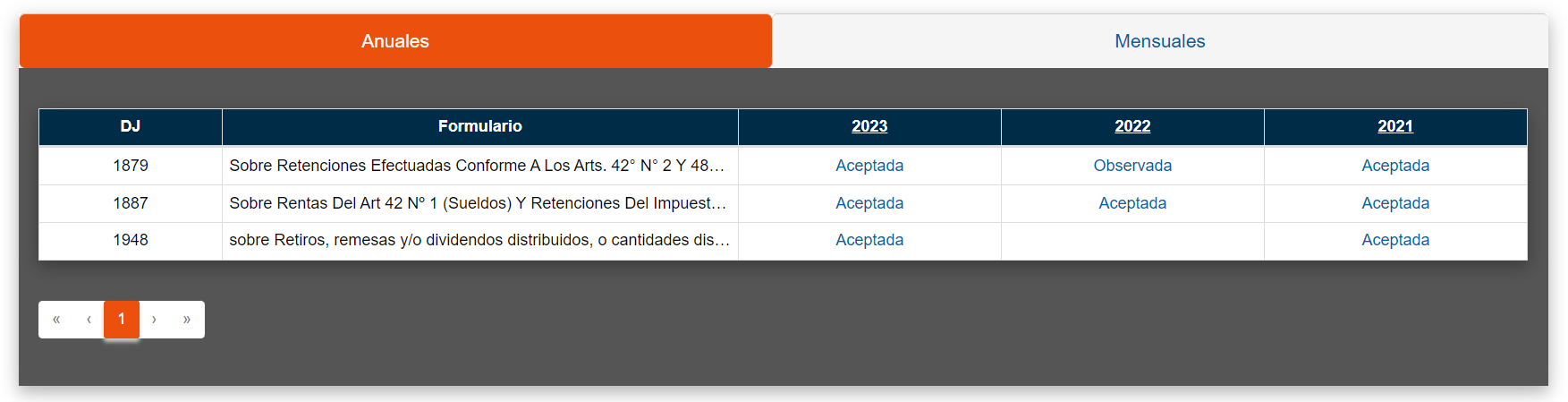 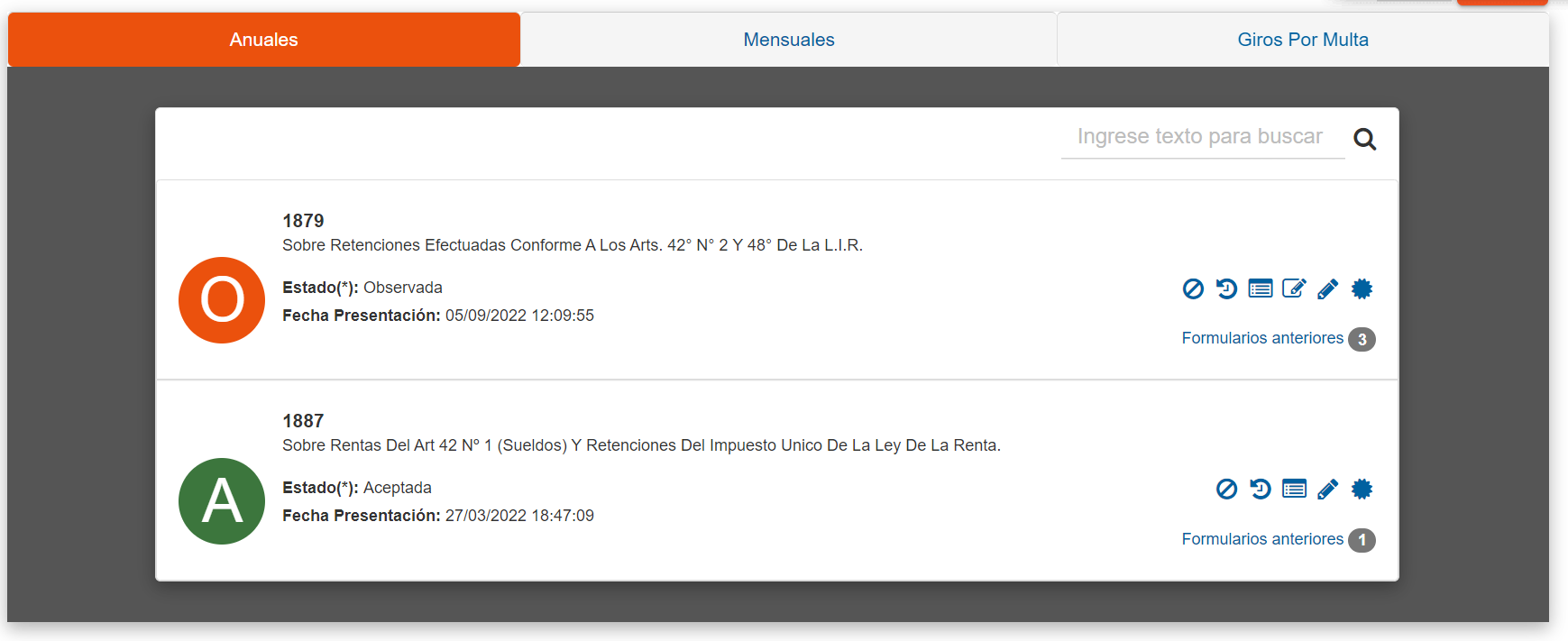 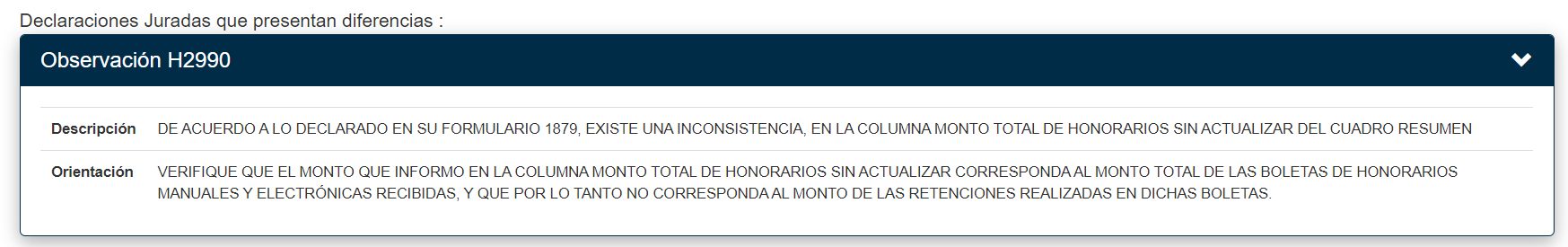 Rectificación declaraciones juradas
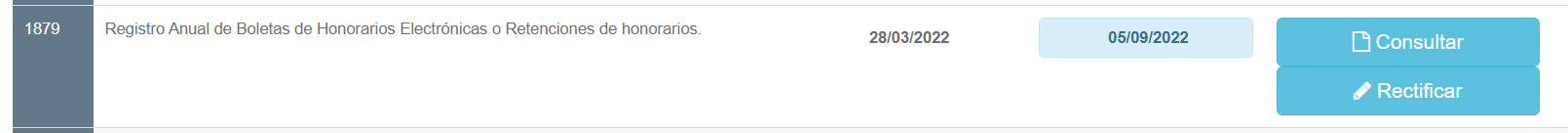 Cupón de descuento “sueldo”60% de rebaja
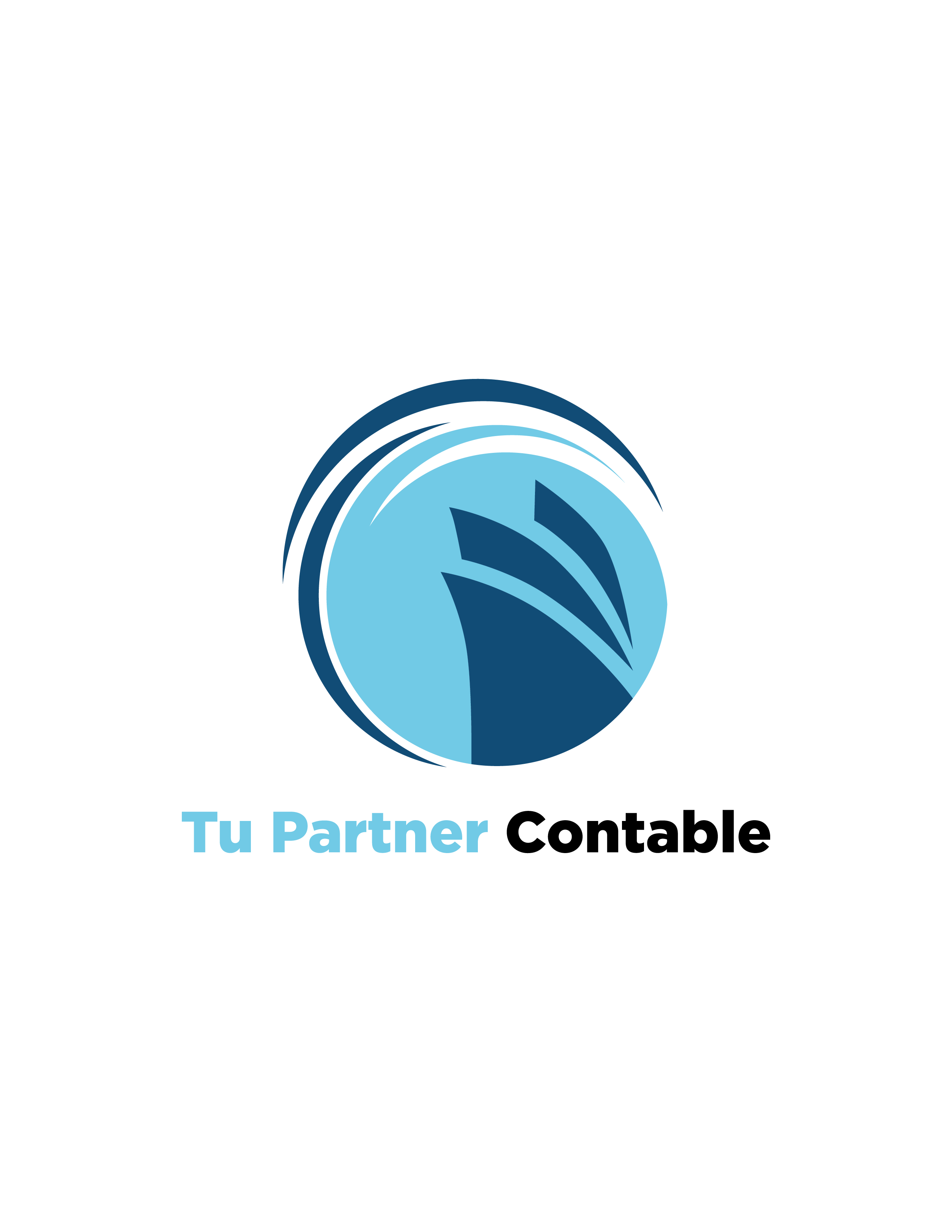 Sólo HOY en los cursos
https://tupartnercontable.cl/cursos/
Curso LEGISLACIÓN LABORAL
Ver más información del curso LEGISLACIÓN LABORAL
Curso CONTABILIDAD BÁSICA
Ver más información del curso CONTABILIDAD BÁSICA
3 clases
Personalizadas
Grabadas
Requisitos e Ingresos
Egresos y Resultado
F22, CPTS
DDJJ y F22 socio
120 minutos
Pocos cupos
Todo el material visto
Curso OPERACIÓN RENTA PRO PYME
Ver más detalles del curso OPERACIÓN RENTA PRO PYME
Software Nubox
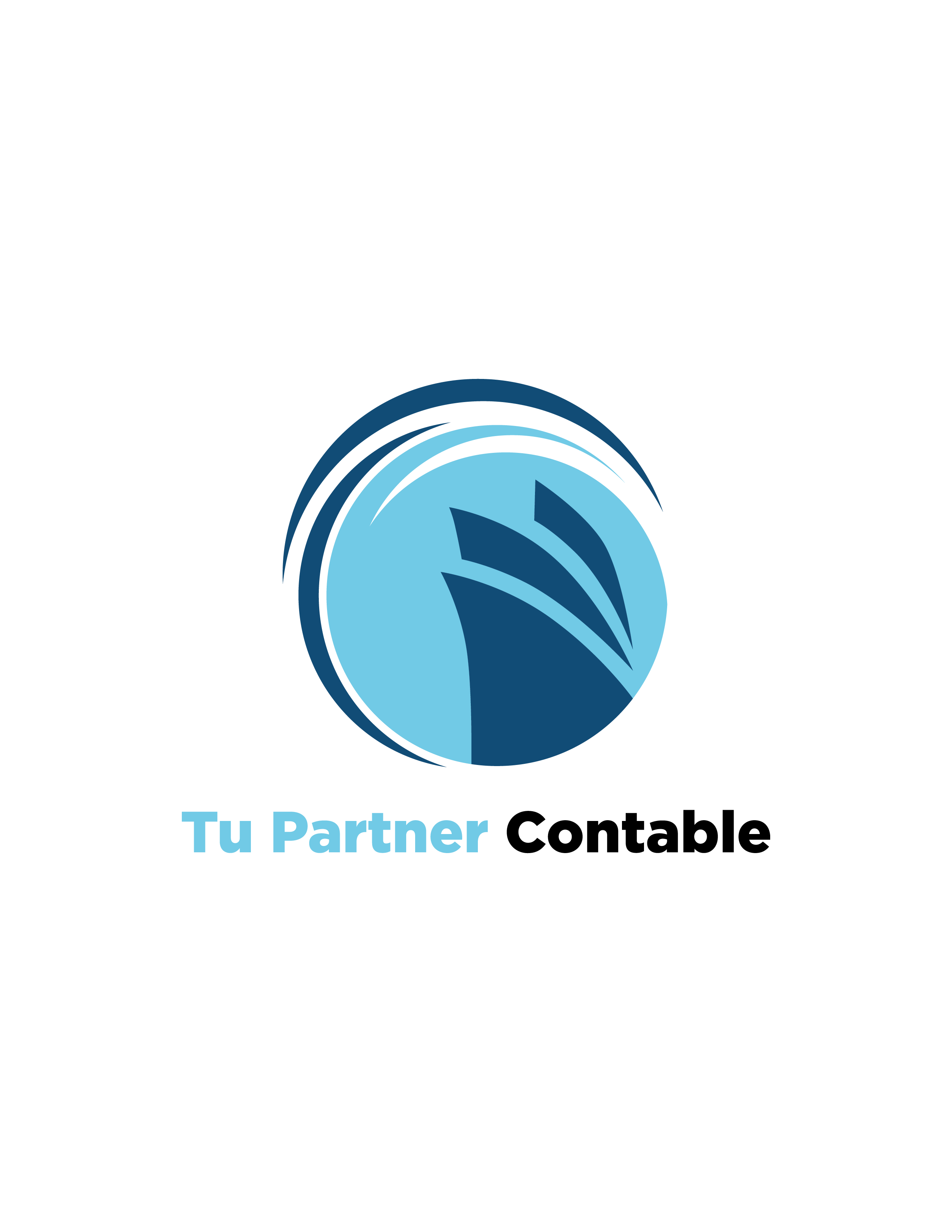 Cotiza con mi enlace aquí
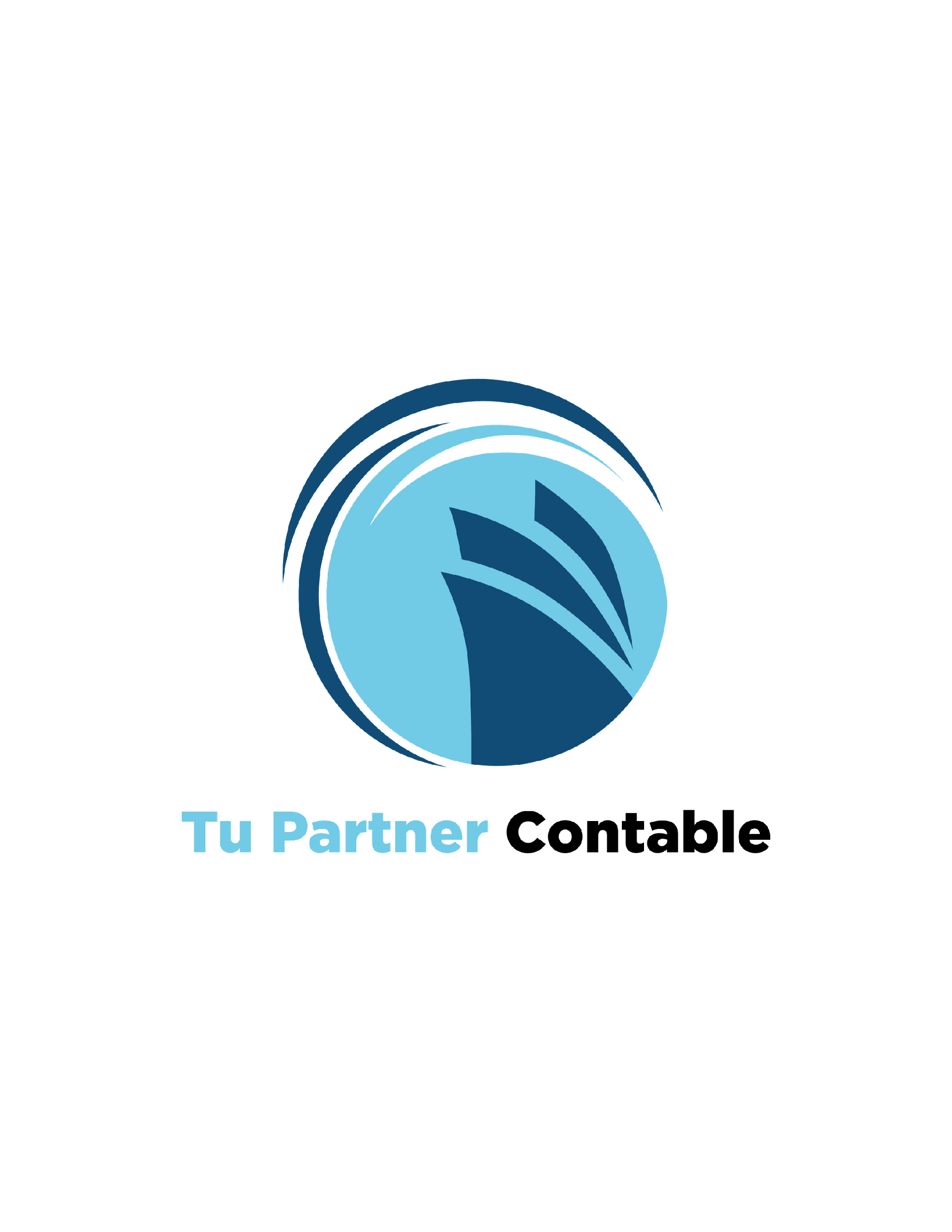 Muchas gracias por tu atención
Fernanda Silva
Partner Contable
Contadora Auditora – Universidad de Chile
+56932540586
fernanda@tupartnercontable.cl
@tupartnercontable
Tu Partner Contable
www.tupartnercontable.cl
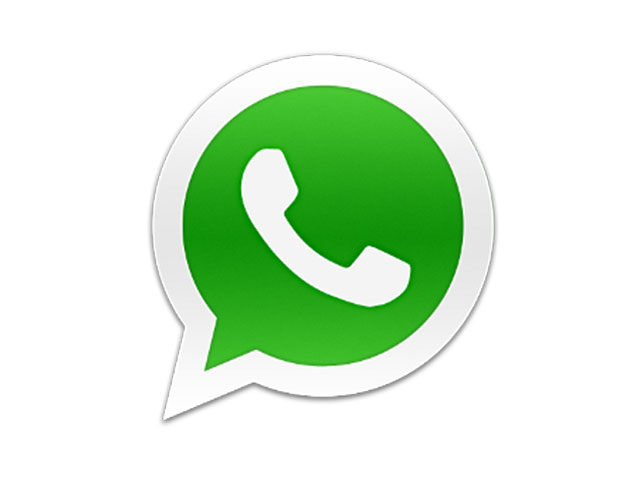 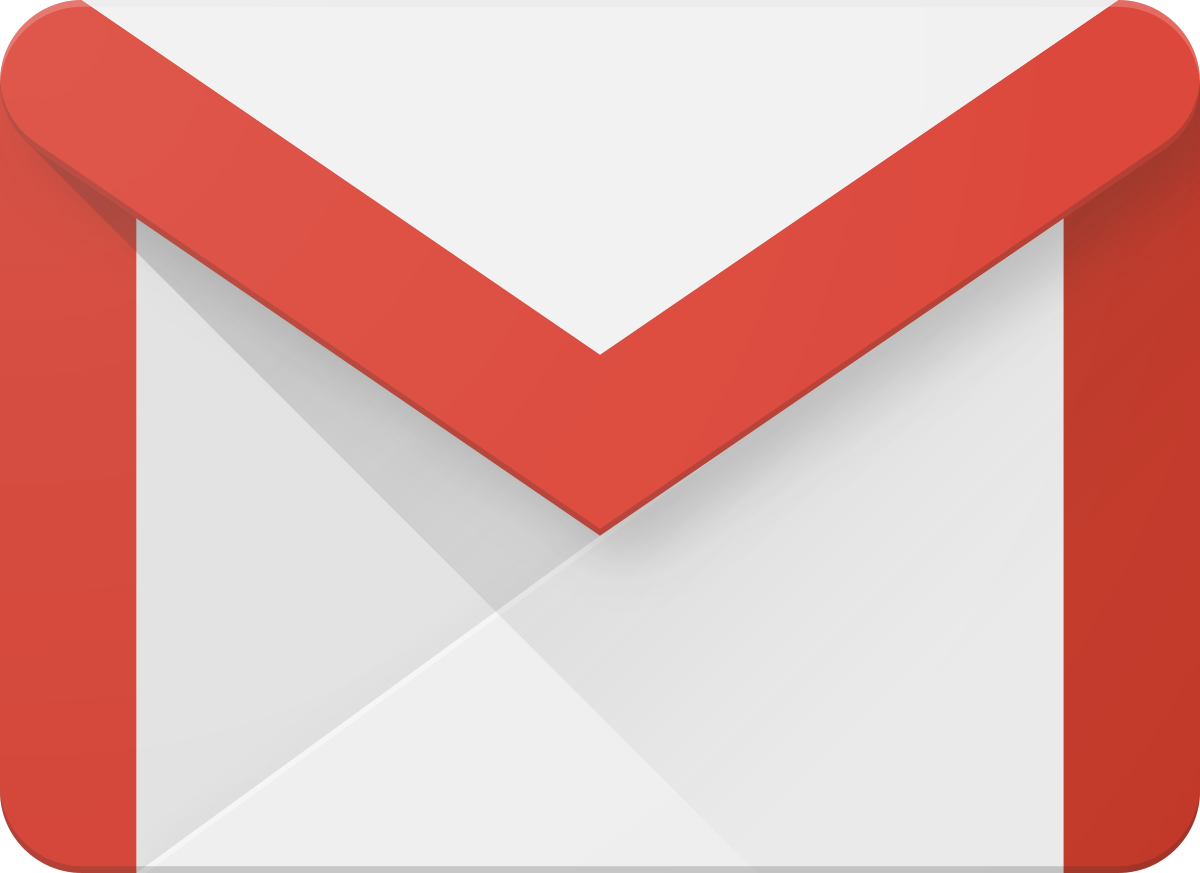 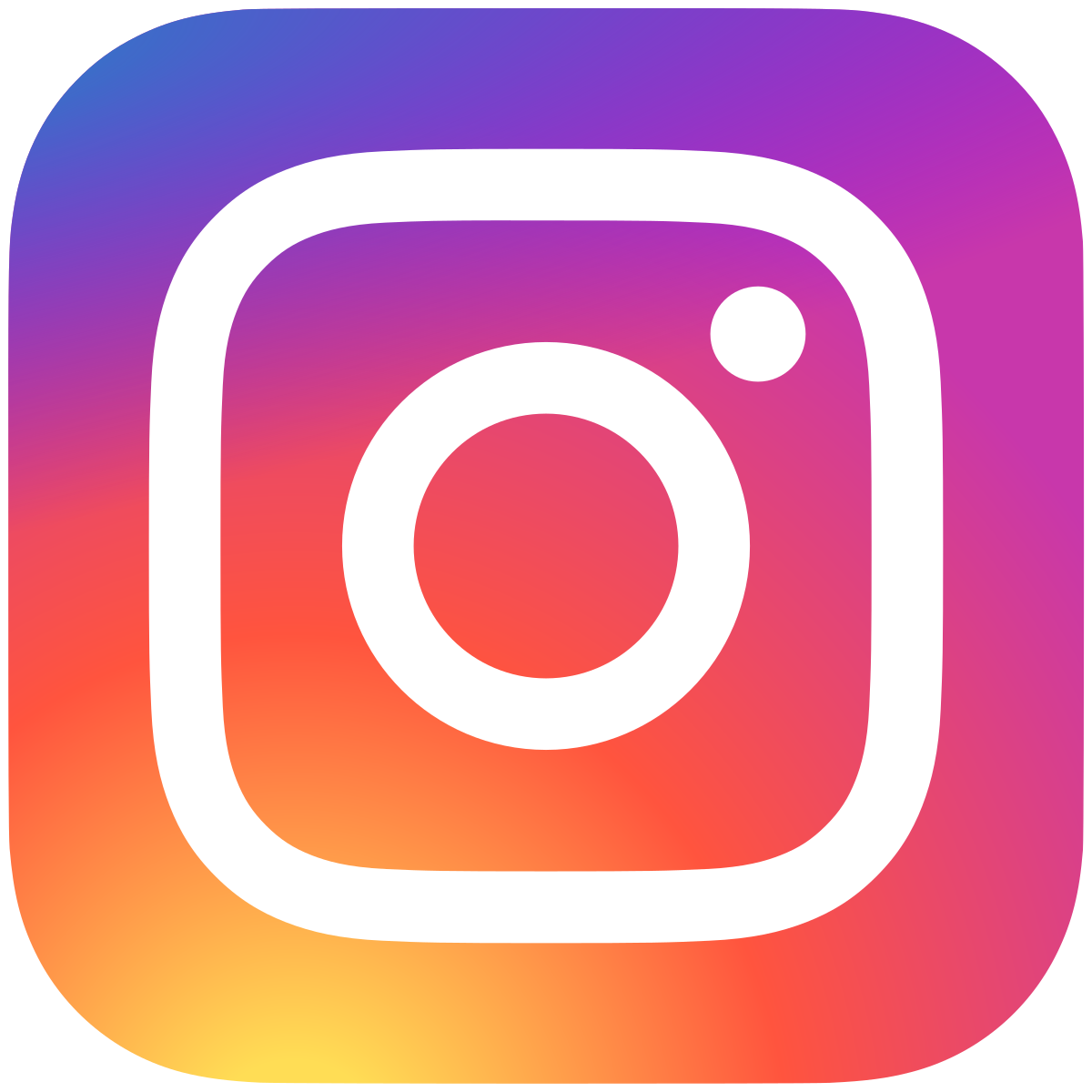 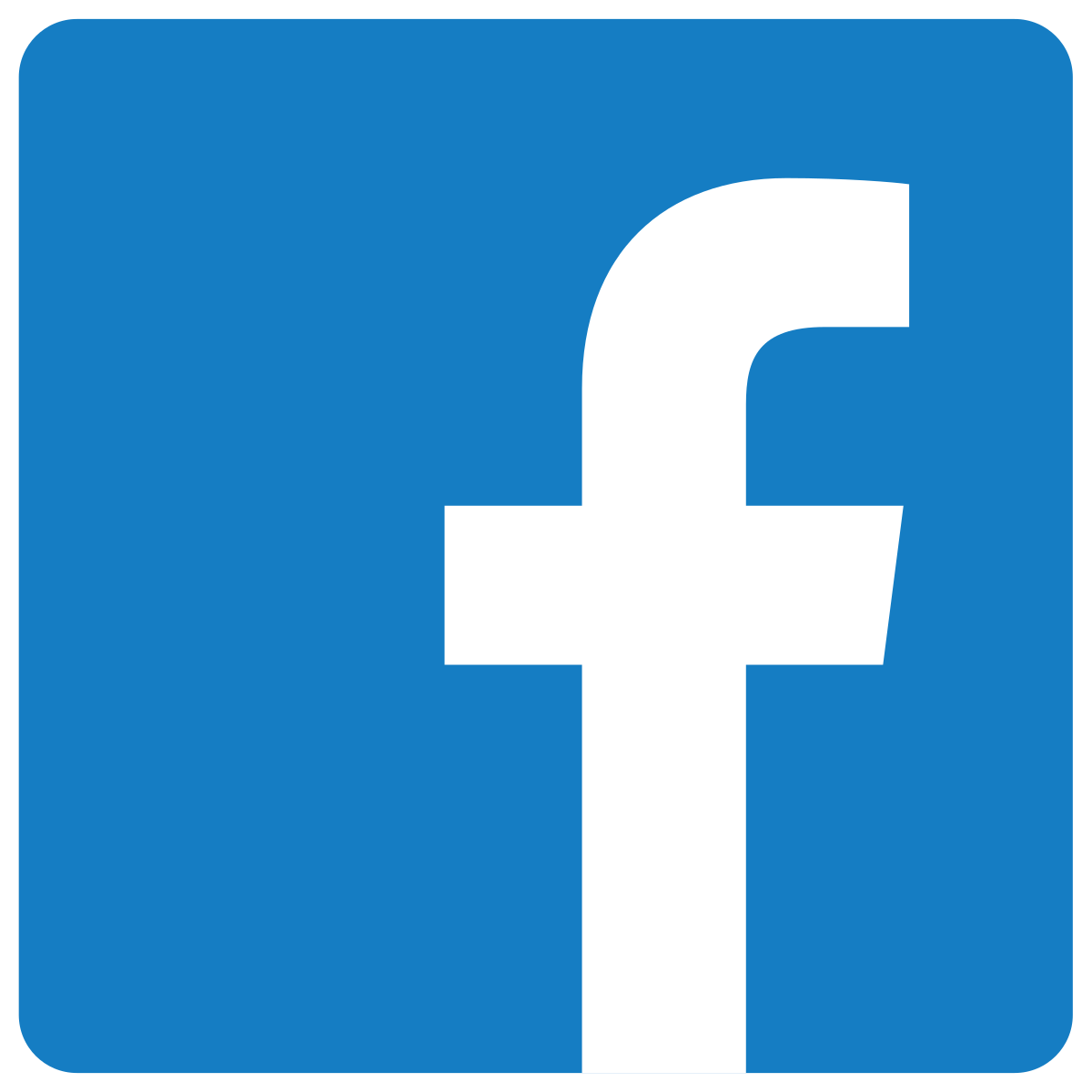 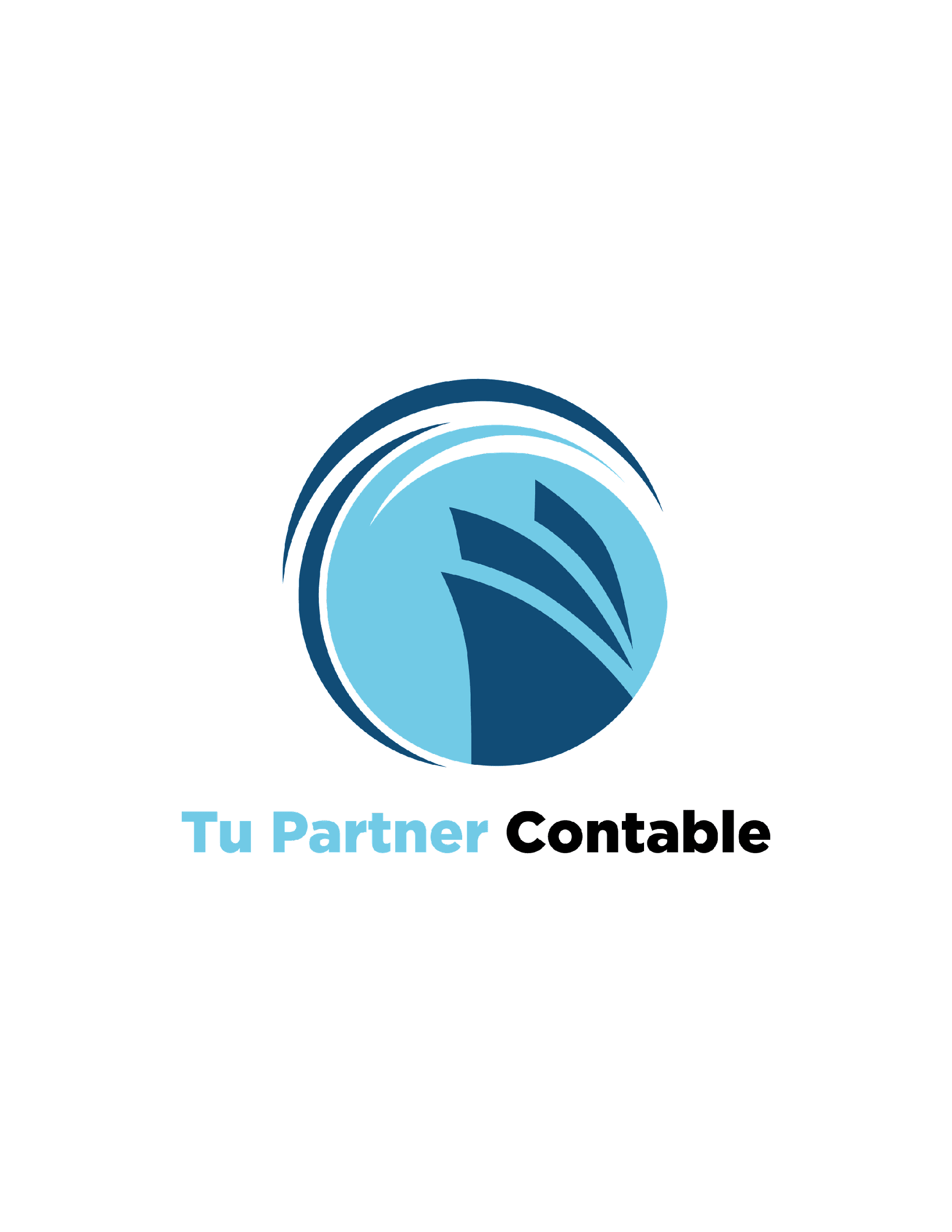